Elargissement spatial de la source pour les  fentes de Young
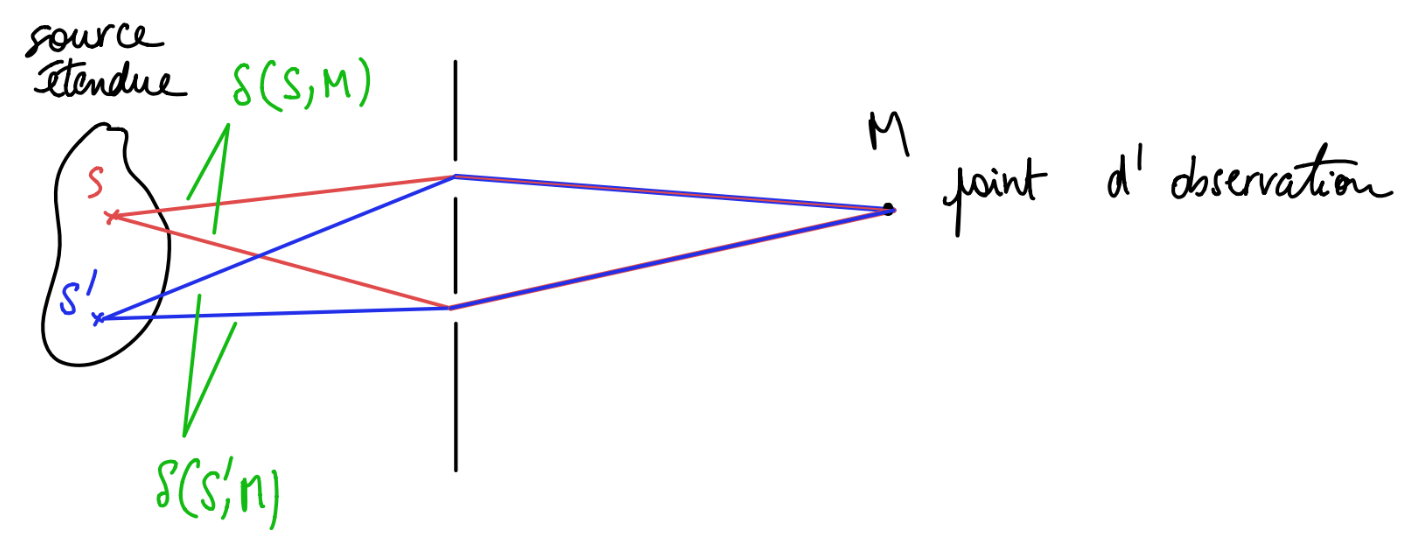 Interféromètres à deux voies stigmatiques
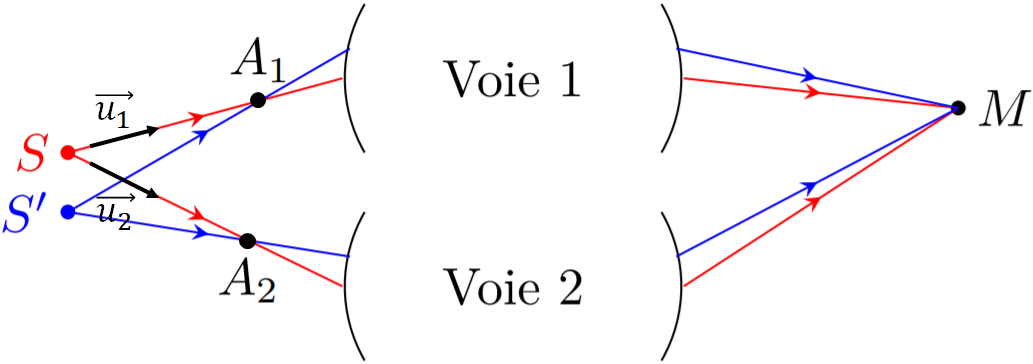 Source: C. Cabart
Interféromètre de Michelson
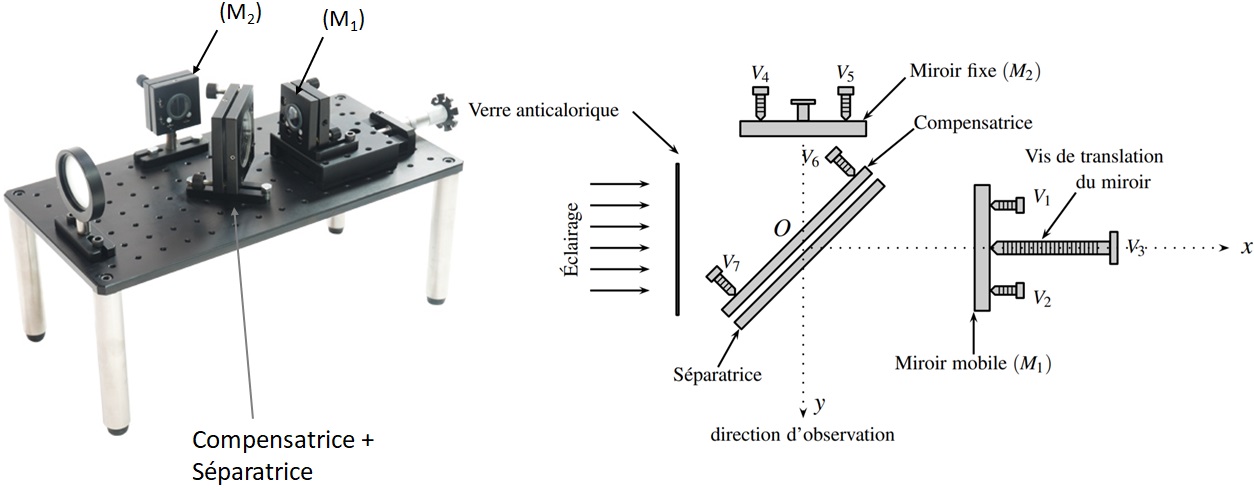 http://www.didalab-didactique.fr/
Source: Sanz, PC
Séparatrice et compensatrice
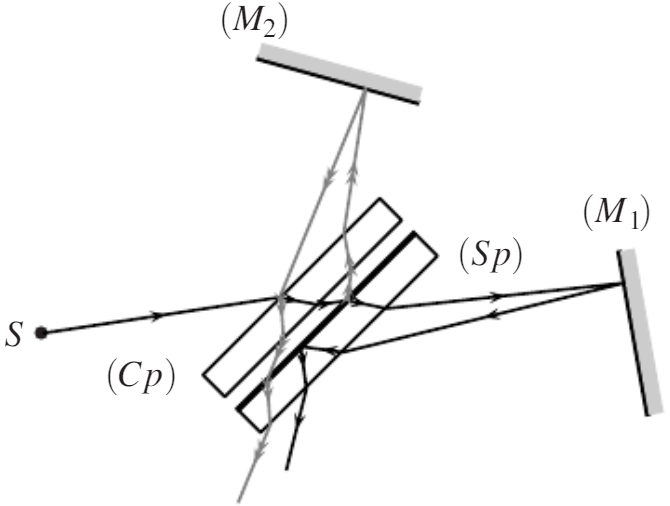 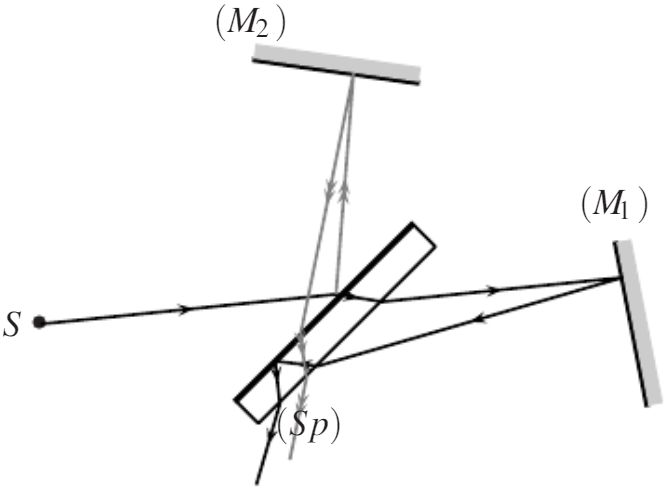 Source: Sanz, PC
Configuration lame d’air
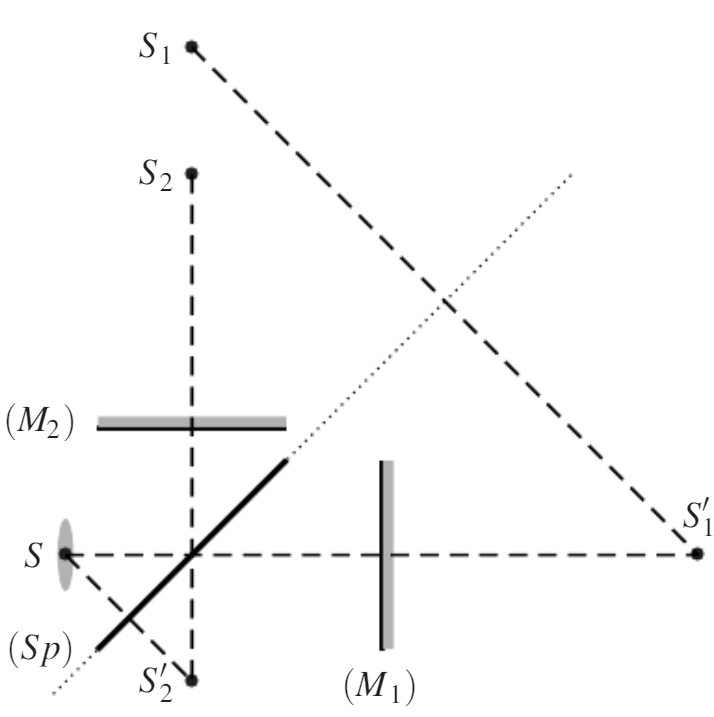 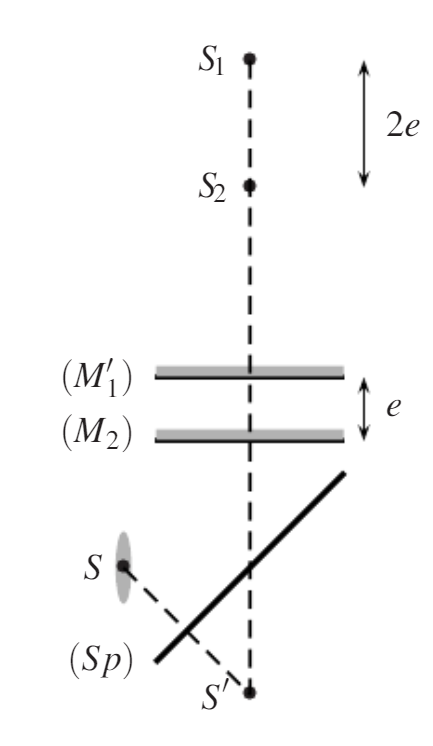 Configuration lame d’air
Sources équivalentes
Source: Sanz, PC
Configuration lame d’air
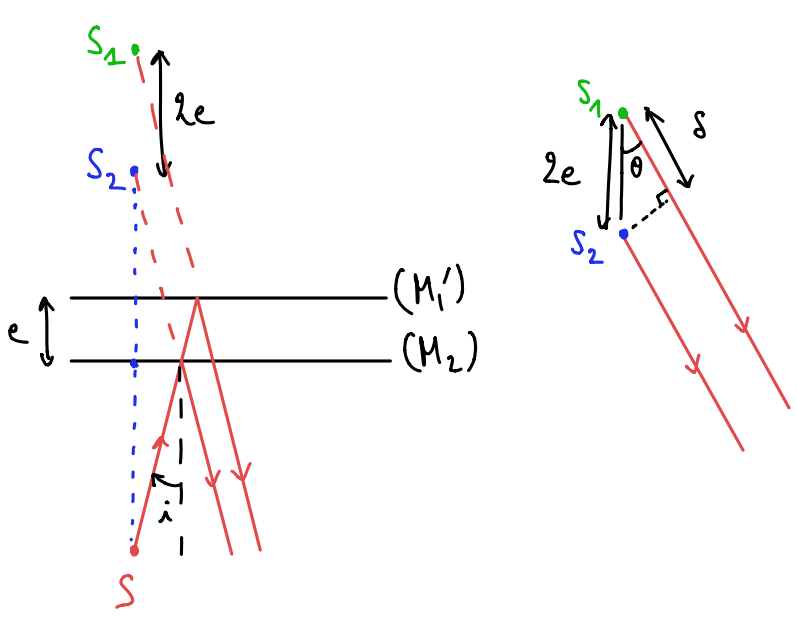 Configuration lame d’air
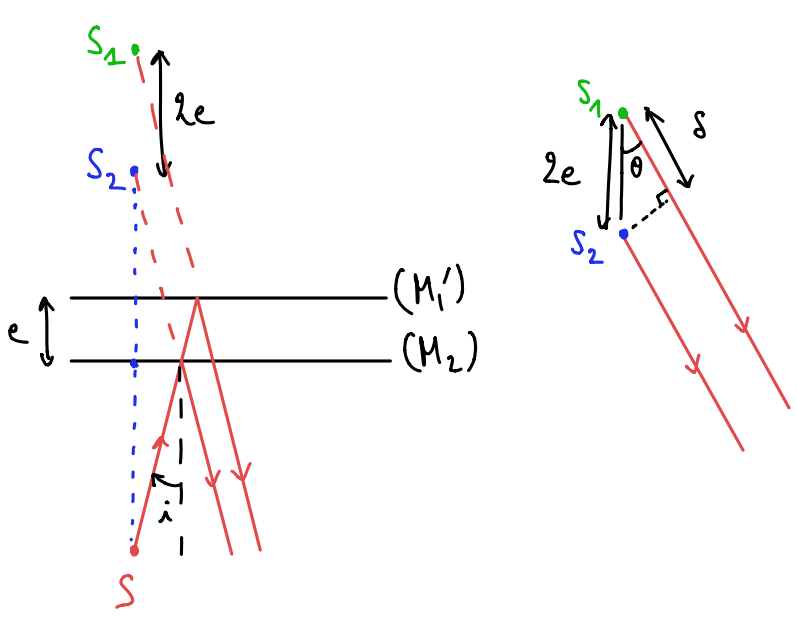 Configuration coin d’air
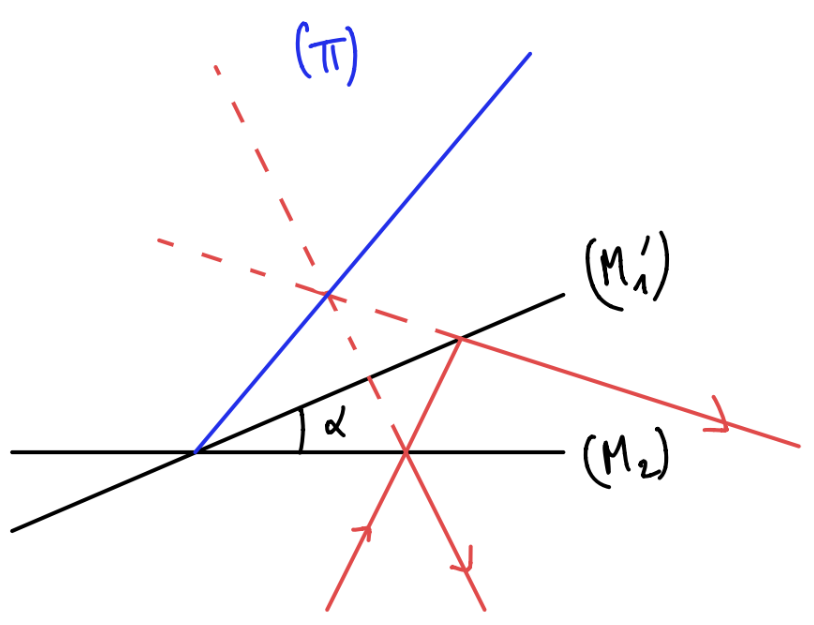 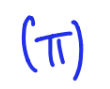 surface de localisation
Configuration coin d’air
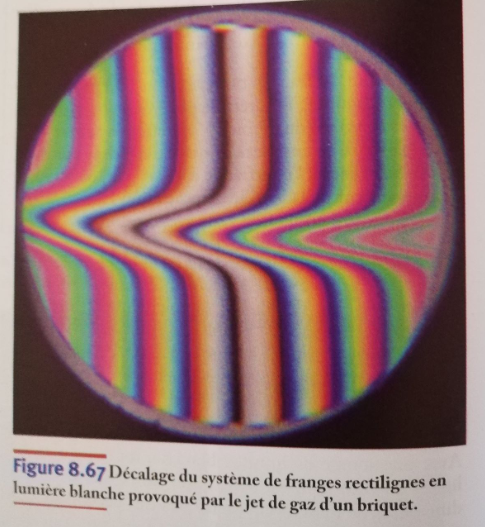 Source: S. Houard
Interféromètre de Fabry-Pérot
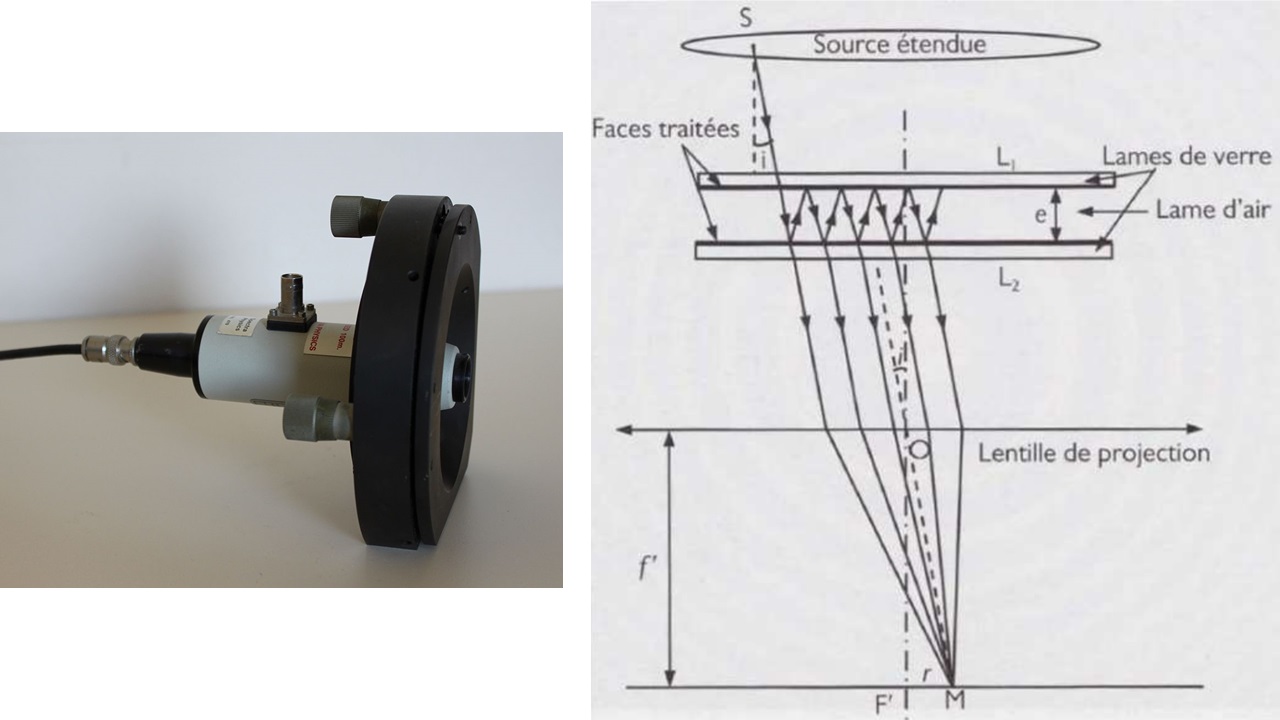 Source: Wikipedia
Source: S. Houard
Interféromètre de Fabry-Pérot
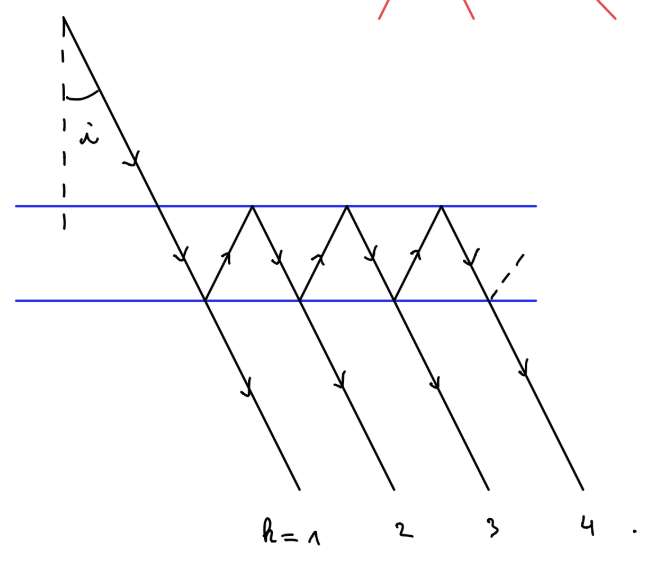 k=1
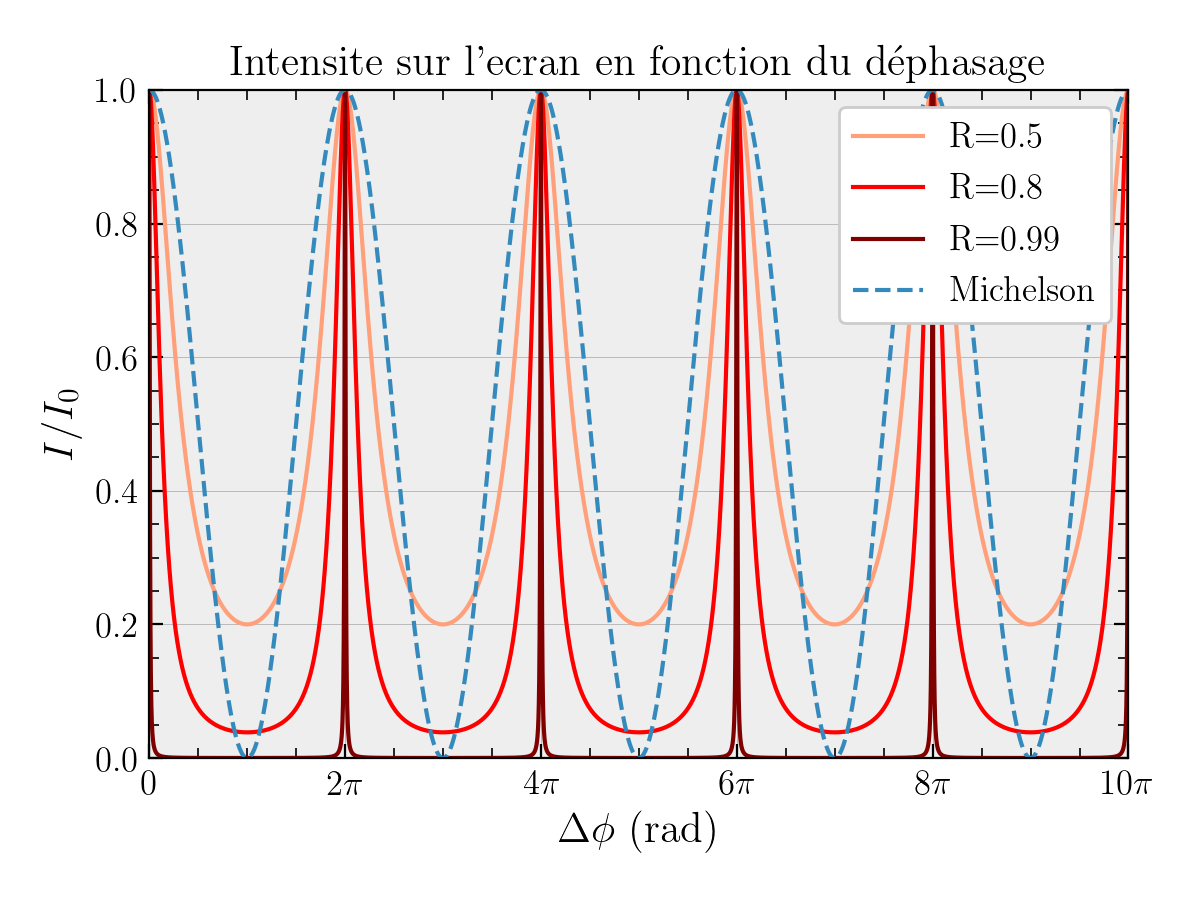 Doublet du sodium, interféromètre de Fabry-Pérot
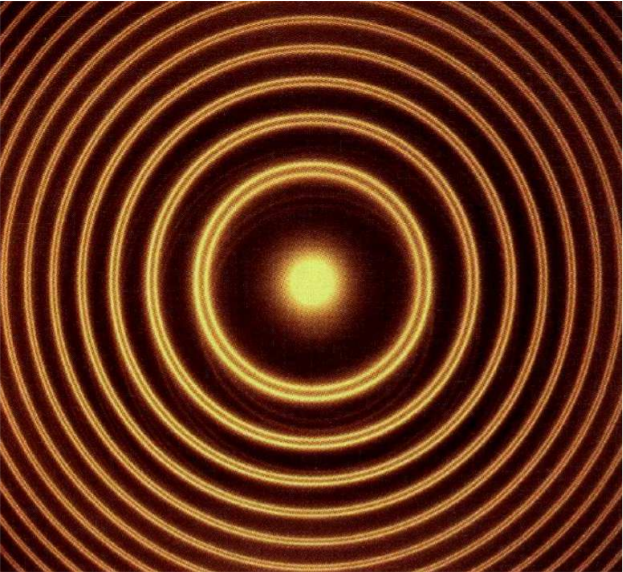 http://mpsn.free.fr/